Elementos para el blog
Título y subtítulo
Introducción
Objetivos
Justificación
Título y subtitulo 1
Debe sintetizar lo más posible la amplitud del tema a tratar
Deberá ser un título sugerente
Debe delimitar el tema, ayudarnos a acotar lo estudiado.
Referirse al planteamiento de investigación
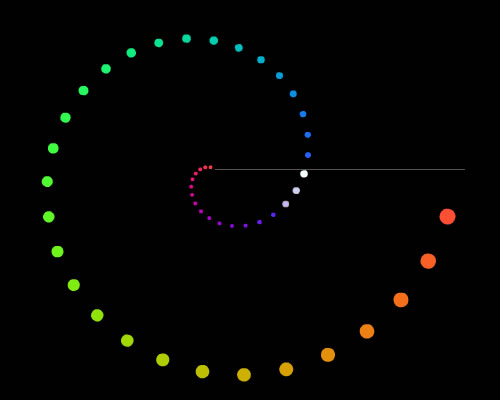 Título y subtítulo 2
“El que mucho abarca, poco aprieta”.
El título es un esfuerzo de síntesis del tema a tratar.
A través del título  hay que ver delimitado el tema.
Es un inicio, debes decir de qué va a tratar el tema.
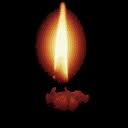 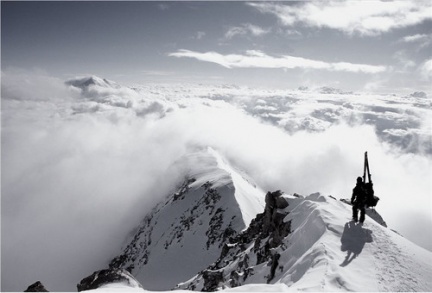 Introducción 1
Hablar un poco acerca de que vas a hacer con tu investigación, explica lo que vas a hacer a propósito de la investigación.
Hablar un poco sobre lo que vas a hacer para investigar.
Describir el alcance del documento.
Antecedentes, explicación y resumen del documento.
Decir algo de ti mismo en el texto.
Decir quien eres y porque haces esa investigación.
Introduccion 2
Escribir el planteamiento de la cuestión de investigación
Una buena delimitación
Un tema planteado de manera interesante.
Se refiere al propósito de la investigación.
Se refiere a lo que tú vas a hacer.
El lector debe hacerse a la idea de que trata la investigación.
Introducción 3
 ¿Cuál es el tema del trabajo? ¿Por qué se hace el trabajo? 
 ¿Cómo esta pensado el trabajo? 
 ¿Cuál es el método empleado en el trabajo? 
¿Cuáles son las limitaciones del trabajo?
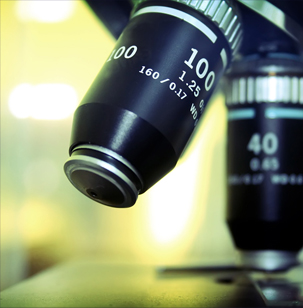 Ejercicio
Escribe una introducción sobre tu tema de investigación.
Debe cumplir con los puntos antes señalados.
Desde lo más general hasta lo más específico.
Escribe como si le contaras a alguien sobre tu proyecto de investigación
Objetivos
Hacer objetivos generales, explicando desde el punto de vista general que busco obtener con mi investigación
Hacer objetivos particulares, explicando lo específico que deseo con mi investigación.
Explicar lo que quiero saber.
Lo que queremos lograr o conseguir
Deberán ser claros y alcanzables
Objetivos 2
Son los puntos más importantes de tu investigación.
Tiene que ver con la finalidad de la investigación, aquello que está por resolver.
Se hacen mediante verbos, pues deben expresar acciones
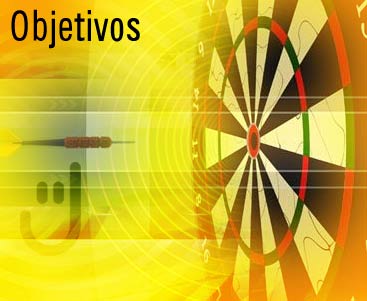 Objetivos 3
Hay generales y específicos, se trata de que se relacionen íntimamente con la investigación.
Se dirigen a la necesidad de explicar las relaciones causales entre las variables y los fenómenos.
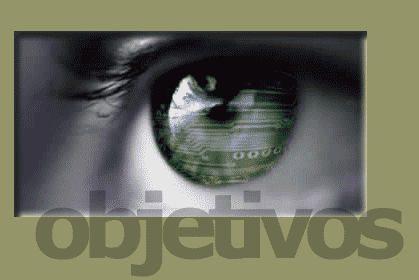 Ejercicio de objetivos
Hacer tres objetivos de tu investigación, primero muy generales.
Dos objetivos particulares o específicos
Recuerda construirlos a partir de un verbo.
Justificación
Logra explicar la finalidad de la investigación 
Se sitúa en el en el contexto. 
Aporta motivos interesantes para los demás.
Exponer las razones que nos parezcan de importancia para hacer la investigación.
Justificación 2
Trascendencia, utilidad y beneficios.
Dar las razones por las cuales la investigación debe proceder.
Conveniencia, relevancia.
Implicaciones.
Dimensión alcance y viabilidad.
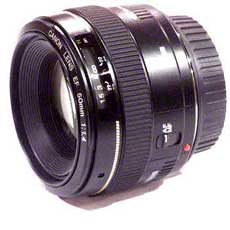 Justificación 3
Justificación teórica, práctica y metodológica.
Afinidad al tema con relación a la experiencia.
Escribir con humildad y claridad.
¿Qué te llevó a escoger ese tema?
¿Cómo puede mi investigación generar nuevos conocimientos sobre el tema?